2014 Comment Writing for High-Quality Feedback Reports
Our Aim: “AAA” Comments
Actionable: relevant to the applicant’s key factors and specific enough that the organization can use the feedback to sustain or improve its performance 
Accurate: reflect the correct facts/results data stated or shown in the application
Adequate: meet the Comment Guidelines
Actionable 

Accurate 

Adequate
[Speaker Notes: Our aim this year can be summarized as to deliver to every Baldrige Award applicant “Triple A” (or “Straight A”) comments (with thanks to the seasoned examiner who suggested this mnemonic device to us last year!).
This aim is validated by years of voice-of-the-customer feedback from our award applicants in annual surveys of the Panel of Judges for the Baldrige Program on the quality of feedback reports. 

Next, let’s look at what applicants have told us they want and need in feedback comments: our customer requirements.]
Customer Requirements
Make comments actionable and encouraging.
Provide specific examples and details of key opportunities.
Emphasize the relevance and importance to the applicant
[Speaker Notes: Over the years, we have consistently heard that applicants want feedback reports to meet these requirements:
Make comments actionable and encouraging: This includes ensuring that comments are clear, as well as pointing out key issues that may hold the organization back and suggesting how to improve. Keep in mind that applicants don’t want a harsh tone.
Provide specific examples and details of key opportunities: The character/word limit in BOSS need not interfere with specific and valuable feedback if examiners synthesize, prioritize, and summarize. Focus on the key take-away message for the applicant, and avoid extra Criteria or application language that tells/dwells on what the org already knows. 
Emphasize the relevance and importance to the applicant: Remember to drive home the relevance to the applicant; if the opening sentence doesn’t include a relevance piece, "so-what" statements at the end of comments also can drive home their importance, suggesting why the organization might want to invest its limited resources in continuing a process or working on particular results. Bolded comments (double strengths or OFIs) also may help applicants prioritize their improvement efforts; in fact, the Baldrige Program’s guidance at the beginning of each feedback report suggests applicants pay particular attention to bolded comments.]
Customer Requirements (continued)
Align comments with scoring. 
Be Criteria-based; don’t convey personal biases or opinions.
Be insightful.
Be accurate and base feedback on a strong understanding of the applicant  (check data!).
Be consistent.
Provide strong key themes.
[Speaker Notes: Align comments with scoring: It is important that both the content and balance of comments is in line with the scores; check the language against the scoring range/band descriptors for alignment. For example, ensure that any low scores are supported by number and language of OFI comments. (Note: in quality checks of scorebooks this year by each team’s technical editor, this is a focus area.) 
Make sure comments are Criteria-based, and don’t convey personal biases or opinions: Check comments to be sure they don’t go beyond the scope of Criteria requirements, and  be objective (use the scoring criteria). 
Be insightful: Don’t merely parrot info. from application, as this is telling the organization what it already knows. One way is to point out gaps or other lacks using the Baldrige evaluation factors (ADLI and LeTCI) and referencing the applicant’s key factors, such as its strategic context.
Base feedback on a strong understanding of the applicant: Applicants dismiss feedback if they think examiners missed or misunderstood information in their application; be sure to check data and consider benefit of the doubt (Note: in quality checks of scorebooks this year by the technical editor, considering the applicant’s perspective, including benefit of the doubt, is another focus area.) 
Be consistent: Inconsistencies in comments and scores confuse or anger applicants; variability in scoring can help an applicant understand where to focus improvement efforts, but it is important that comments do not appear to conflict with/contradict each other. (Note: in quality checks of scorebooks this year by the technical editor, checking for comment conflicts is a third focus area.) 
Provide strong key themes: One way is to anchor these in the Criteria core values. Additional resources on the Consensus Review page of the Examiner Resource Center offer more guidance on what makes a strong key theme.

These customer requirements have shaped the Comment Guidelines as well as the design of comments around three key elements. Next, let’s look at those three key elements.]
Elements of an Actionable Comment
A comment contains*

a concise opening statement of the main idea
the relevance of this main idea to the applicant
one or two examples 

*with these elements arranged in the most readable way for the applicant
Call to Action
Comment
[Speaker Notes: To make a comment relevant and actionable for applicants, it should contain
 A concise opening sentence that expresses a single thought—the “nugget” (or essence, or main point) of the comment 
 One or two examples
 The relevance or importance of the nugget to the applicant

Except for the opening sentence, the elements in this slide don’t reflect a prescribed order. Comment should contain these points, ordered as to be the most readable for applicant.
An example might be the main point or the nugget. You might have a comment that is about the applicant’s failure to segment, but perhaps the nugget is really about a lack of segmentation about customers. Why not just say that, as that example about customer segmentation might be what the applicant really needs to hear.

Or the relevance piece might be what many veteran examiners may still call the “so-what” piece. That relevance piece might even be the main point or nugget. 

Think about the applicant reading the feedback comment and asking, “What do you want me to do? And why?”

Or you can look at it this way, after the applicant has read the feedback comment, its senior leaders’ can say, for a strength comment, “I need to continue to put my resources into this process and I know why.”

For an OFI, it is OK to use Criteria language if you need to point out a gap. An application should be able to read the OFI and say, “I understand how my process does not answer the Criteria requirements, and I have a better understanding of where I should put my resources.”

Now that we’ve discussed the three key elements of a comment, let’s look at some examples.]
Relevance
Sample Process Strength
Nugget
3.1a(1) 
In alignment with its desire to be the best, the applicant regularly improves its systematic listening processes (Figure 3.1-1). Data collected from the various stakeholders are entered into the Data Analysis, Statistics, Heuristics (DASH) System for review and identification of potential improvements. Senior leaders prioritize suggested improvements; this recently led to the incorporation of social media into the Communication Plan.
Examples
[Speaker Notes: Read the comment and identify the nugget, the relevance, and the examples.

Note that there is only one point of relevance. The examiner chose to put it at the beginning of the comment because they determined that this is where it has the most impact: it “personalizes” the comment for the applicant.

The examiners chose the evidence that best makes their point. Depending on the comment, they might choose just one example or two. If there is a true need to include more examples, consider grouping them and giving the figure numbers—such as “results related to student and other customer requirements (Figures A, B, C, and D).”

What evaluation factors are the examiners citing as a strength? (L [learning], citing the regular reviews for improvement and a recent refinement; A, [approach], too, as the examiners are citing the approach)]
Sample Process OFI
Nugget
Relevance
4.2a(1)
It is not clear how the applicant systematically transfers knowledge specific to the needs of parents and volunteers in support of the PhilP that all are accountable for student performance. For example, parents and volunteers do not appear to be included in such transfer mechanisms as teachers’ grade-level discussions, and parents do not appear to have access to such mechanisms as teachers’ online forums, blogs, and classroom support server (Figure 4.2-1).
Examples
[Speaker Notes: Identify the nugget, relevance, and examples.

Note the order: why do you think the examiners chose this order?

What evaluation factors are the examiners citing? (D [deployment], citing key groups not reached by process; may be A too, citing lack of an approach)]
Sample Results Strength
Relevance
Nugget
7.3a(1)
Good results for key measures of workforce capability and capacity may help strengthen the engagement factor of having sufficient resources to get the job done. Rates of certification (Figure 7.3-1) and student-teacher ratio (Figure 7.3-2) have improved over the periods shown, reaching 100% or close to 100% for all segments, and the student-teacher ratio in elementary and middle schools compares favorably to that of a Baldrige Award winner.
Examples
[Speaker Notes: Identify the nugget, relevance, and examples.

Note the order: others are possible.

What results-related evaluation factors are the examiners citing? (L [levels], T [trends], and C [comparisons]; note that this doesn’t have to be in the nugget, and there is no requirement for a comment to cite all evaluation factors or even more than one evaluation factor.)]
Sample Results OFI
Nugget
Examples
7.2a
Results related to key student requirements, such as stimulating creative thought, treating students fairly, and maintaining a safe school, are missing. Tracking such results may give the applicant insights into how to retain families and how to attract families to the district.
Relevance
[Speaker Notes: Identify the nugget, relevance, and examples.

Note the order: others are possible.

What evaluation factor are the examiners citing? (a gap--missing results)]
Be the applicant!





This super-observant examiner transforms himself into the applicant to understand the organization’s perspective.
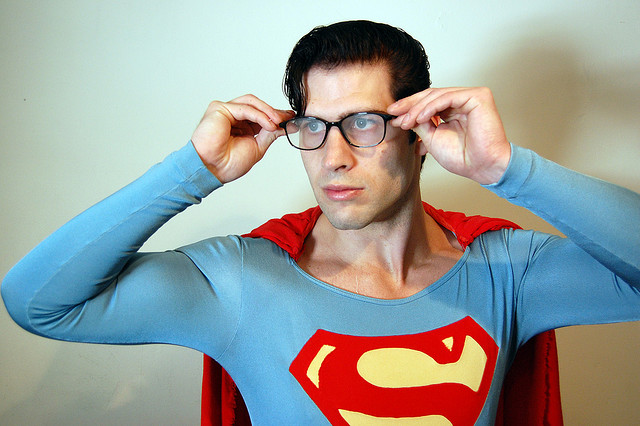 [Speaker Notes: Resources with additional guidance on comment writing (formatted as PowerPoint presentations) are also posted on the Advanced Comment Writing and Tech Editing page of the Examiner Resource Center of the Baldrige Program’s Web site. The four “Polishing Your Comments” presentations provide examples showing how to refine Baldrige feedback report comments. They are available at  this URL:  http://www.nist.gov/baldrige/examiners/resource_center/tech_edit.cfm]